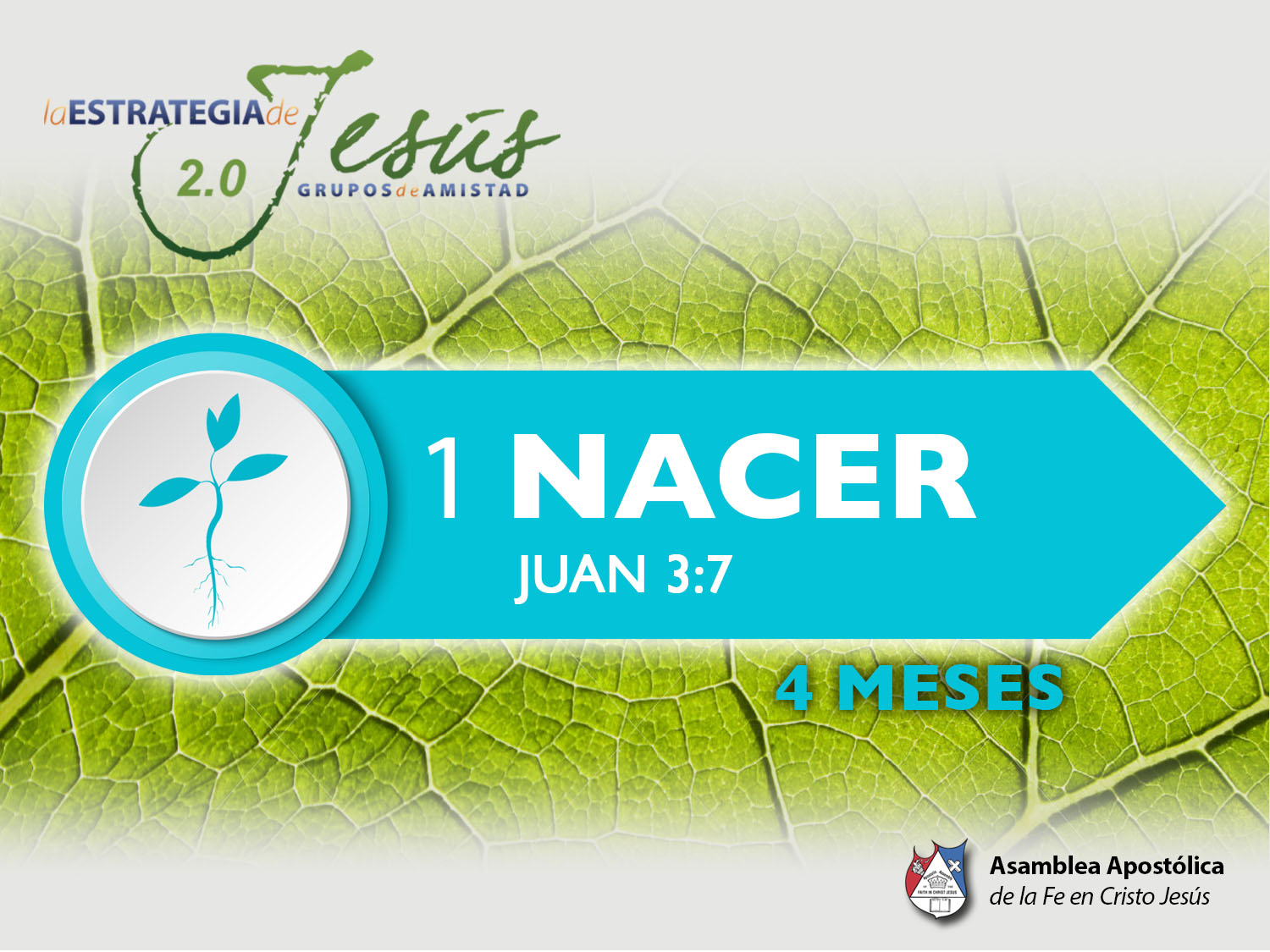 LA IGLESIA
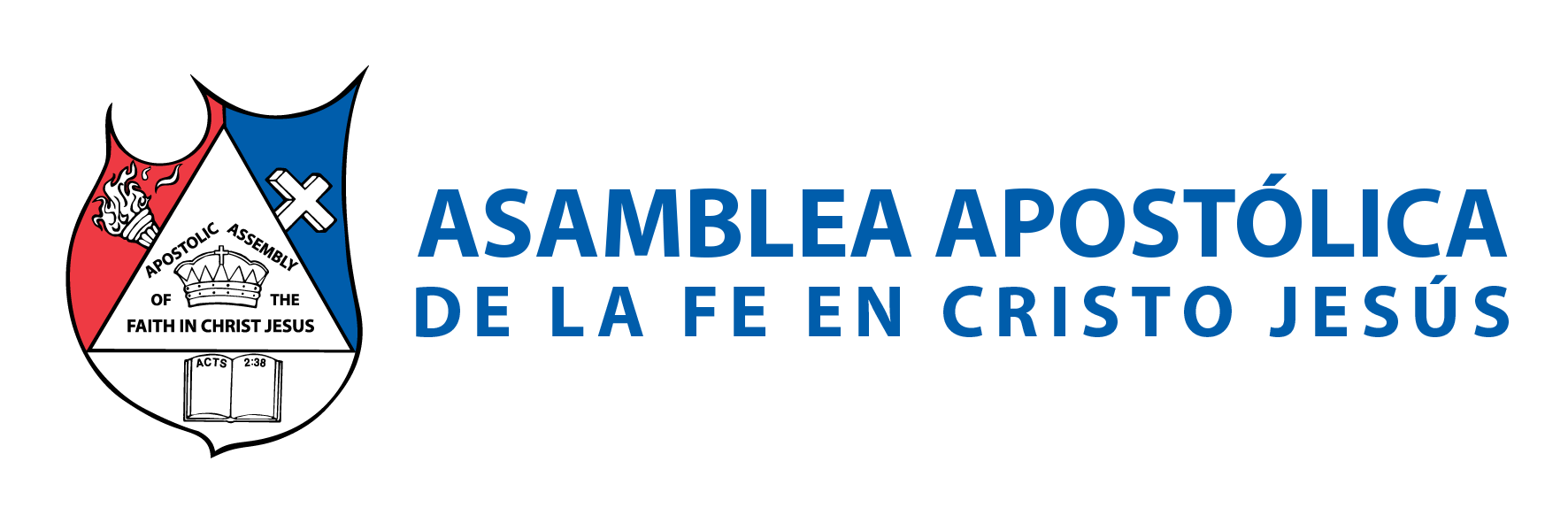 BASE BÍBLICA: 
Mateo 16:18 
“Y yo también te digo, que tú eres Pedro, y sobre esta roca edificaré mi iglesia; y las puertas del Hades no prevalecerán contra ella”.
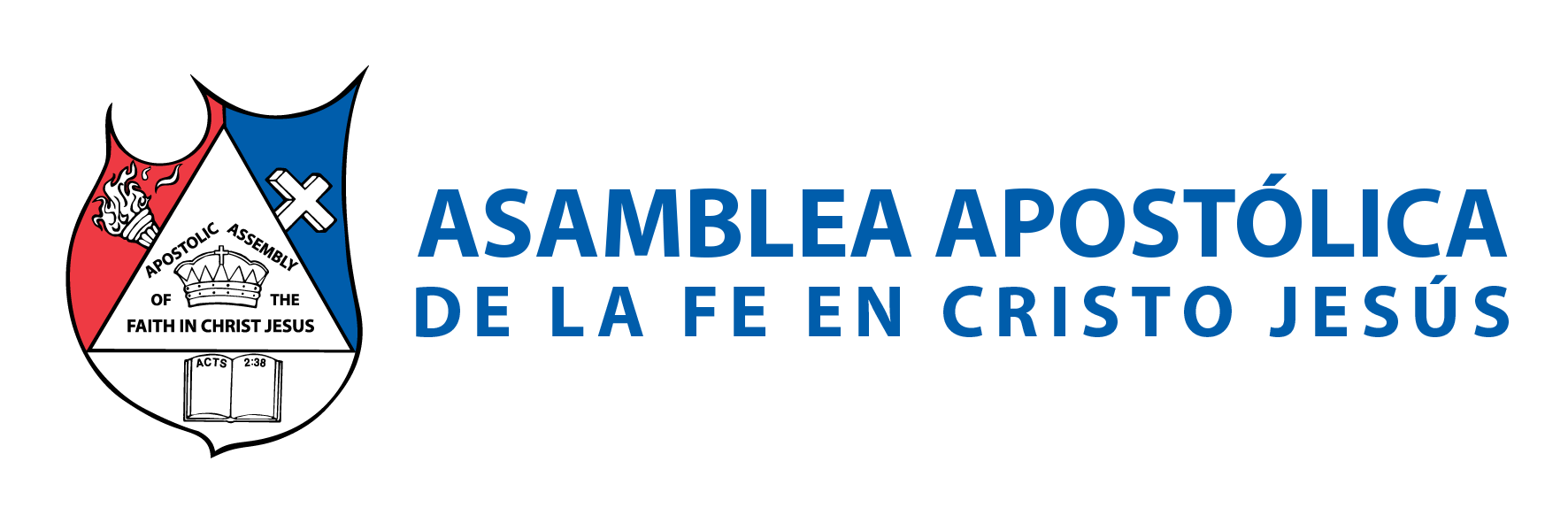 INTRODUCCIÓN 
Entender qué es la iglesia de Cristo, es una de las doctrinas más importantes; porque dependiendo del concepto que tengamos de la iglesia, será nuestra manera de relacionarnos con ella.
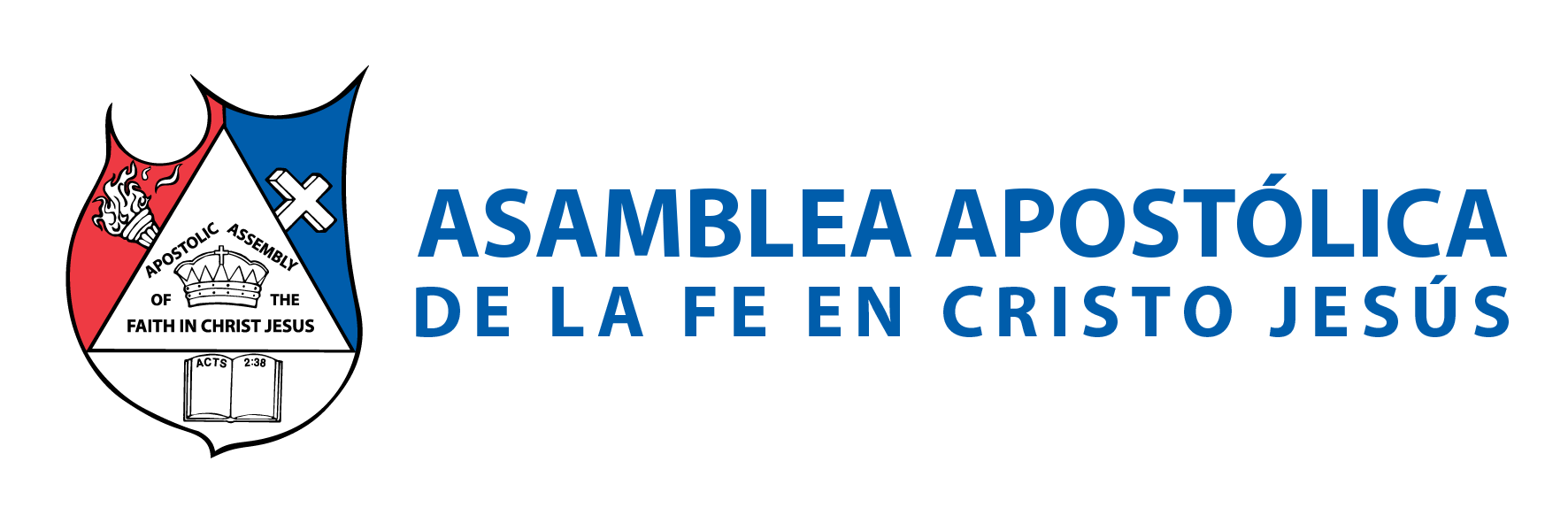 I.- DEFINICIÓN 
La palabra “Iglesia”, es una traducción de la palabra griega: “ekklesia”; y frecuentemente se usa para designar cualquier asamblea o congregación de personas reunidas; con fines religiosos o políticos. Esta palabra no fue originada por Cristo o por sus apóstoles, sino que era muy usada por los de habla griega. 
Esta palabra nunca tuvo un sentido religioso entre los griegos. Quería decir literalmente “los llamados”, y fue aplicada a cualquier cuerpo de gente; “llamado” y convocado para cierto propósito.
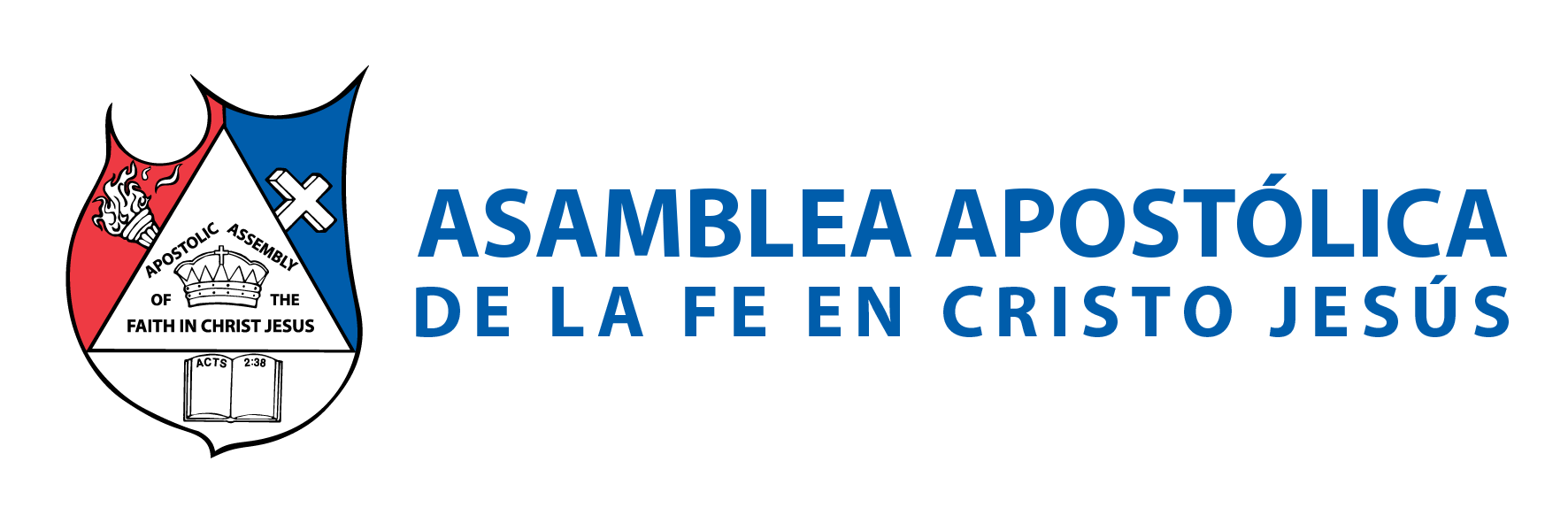 La palabra “ekklesia” es aplicada al pueblo de Dios en el Nuevo Testamento, porque le describe con exactitud. Ha sido “llamado” del pecado a la santa manera de vivir, “llamado” de las tinieblas a la luz; “llamado” del mundo al reino de Dios. No es llamado del mundo en sentido físico, sino moral y espiritual. “Si fuerais del mundo, el mundo amaría lo suyo; pero porque no sois del mundo, antes yo os elegí del mundo, por eso el mundo os aborrece” Juan 15:19.
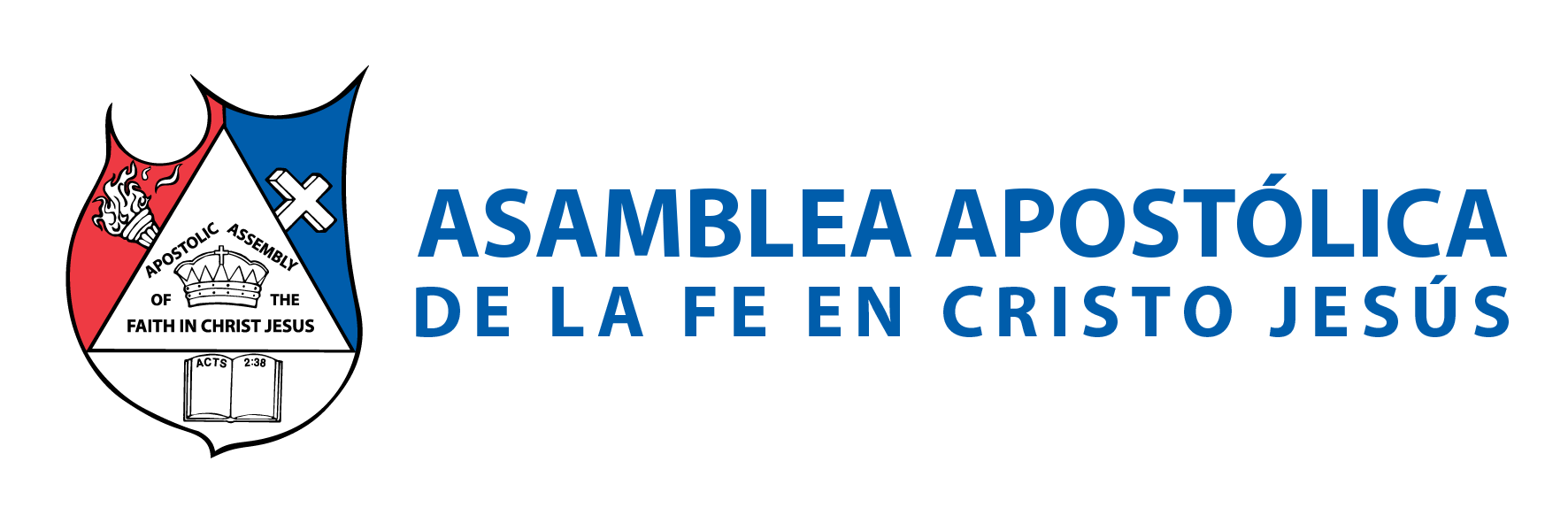 II.- LA NATURALEZA DE LA IGLESIA 
La Iglesia es el cuerpo místico de Cristo en la tierra, para poder tener una relación con Jesucristo; tengo que tener una relación con su cuerpo, amamos a Jesús amando su cuerpo. 
Efesios 1:22-23: “Y sometió todas las cosas bajo sus pies, y lo dio por cabeza sobre todas las cosas a la iglesia, la cual es su cuerpo, la plenitud de Aquel que todo lo llena en todo”.
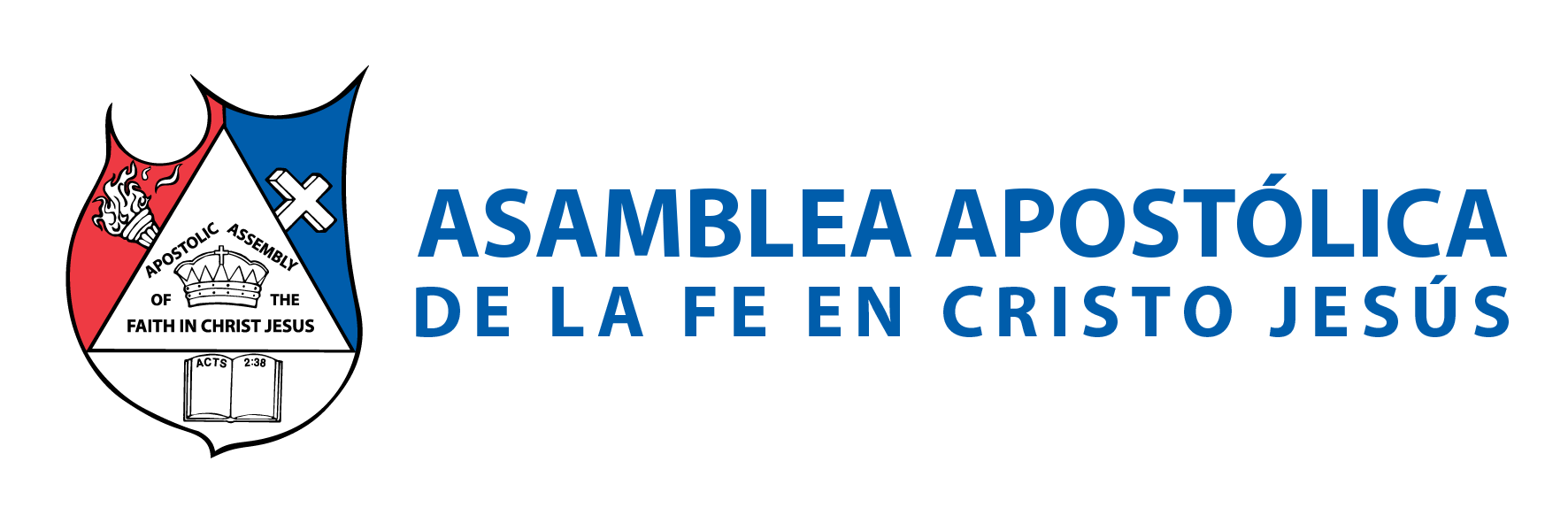 Efesios 5:29: “Porque nadie aborreció jamás a su propia carne, sino que la sustenta y la cuida, como también Cristo a la iglesia”. 
Colosenses 1:18: “Y él es la cabeza del cuerpo que es la iglesia, él que es el principio, el primogénito de entre los muertos, para que en todo tenga la preeminencia”. 
Colosenses 1:24: “Ahora me gozo en lo que padezco por vosotros, y cumplo en mi carne lo que falta de las aflicciones de Cristo por su cuerpo, que es la iglesia”.
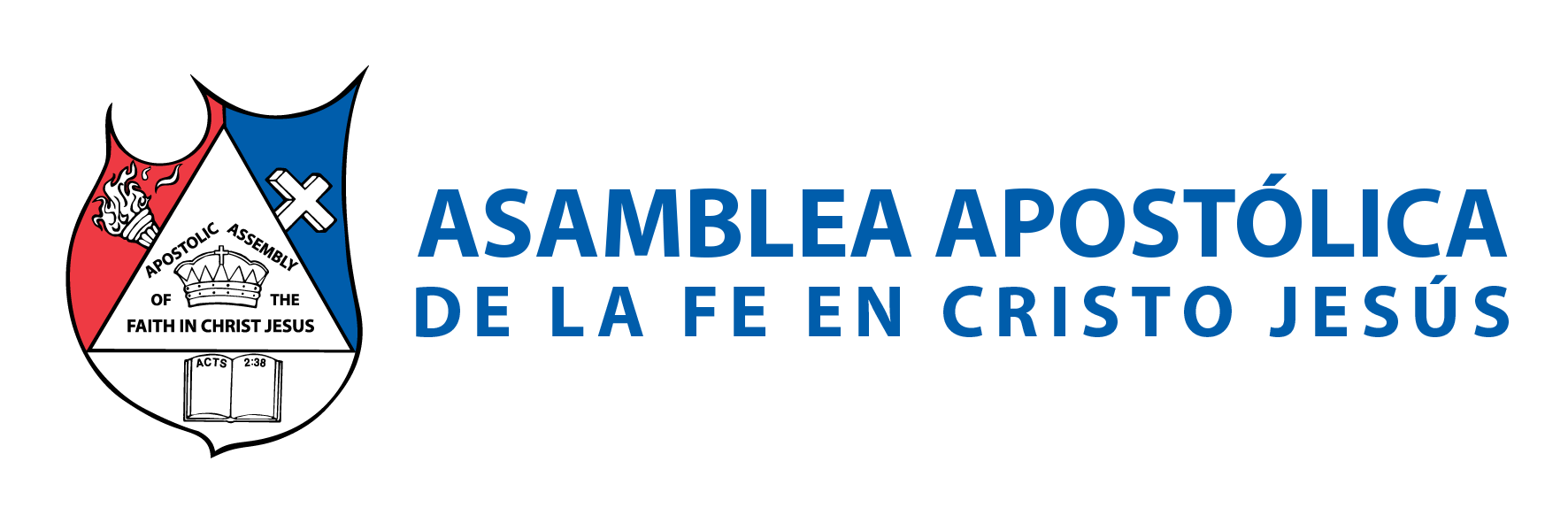 1 de Corintios 12:28: “Y a unos puso Dios en la iglesia, primeramente apóstoles, luego profetas, lo tercero maestros, luego los que hacen milagros, después los que sanan, los que ayudan, los que administran, los que tienen don de lenguas”. 
1 de Corintios 1:2: “a la iglesia de Dios que está en Corinto, a los santificados en Cristo Jesús, llamados a ser santos con todos los que en cualquier lugar invocan el nombre de nuestro Señor Jesucristo, Señor de ellos y nuestro”. 
1 de Pedro 5:13: “La iglesia que está en Babilonia, elegida juntamente con vosotros, y Marcos mi hijo, os saludan”.
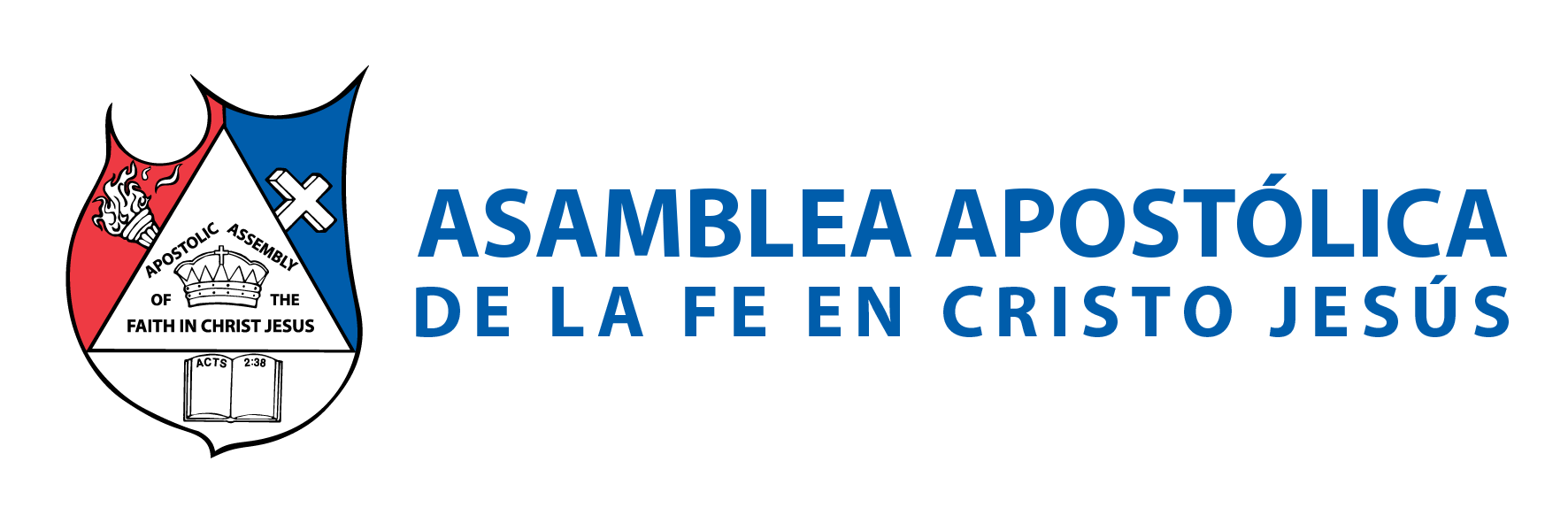 III.- LA IGLESIA COMO ORGANISMO Y ORGANIZACIÓN 
La iglesia es el cuerpo de Cristo en la tierra, es decir todo el que ha nacido de nuevo forma parte del cuerpo de Cristo; pero al mismo tiempo el cuerpo de Cristo también es llamado como iglesia local, al conjunto de miembros que conforman ese cuerpo. 
Hechos 11:22: “Llegó la noticia de estas cosas a oídos de la iglesia que estaba en Jerusalén; y enviaron a Bernabé que fuese hasta Antioquía”.
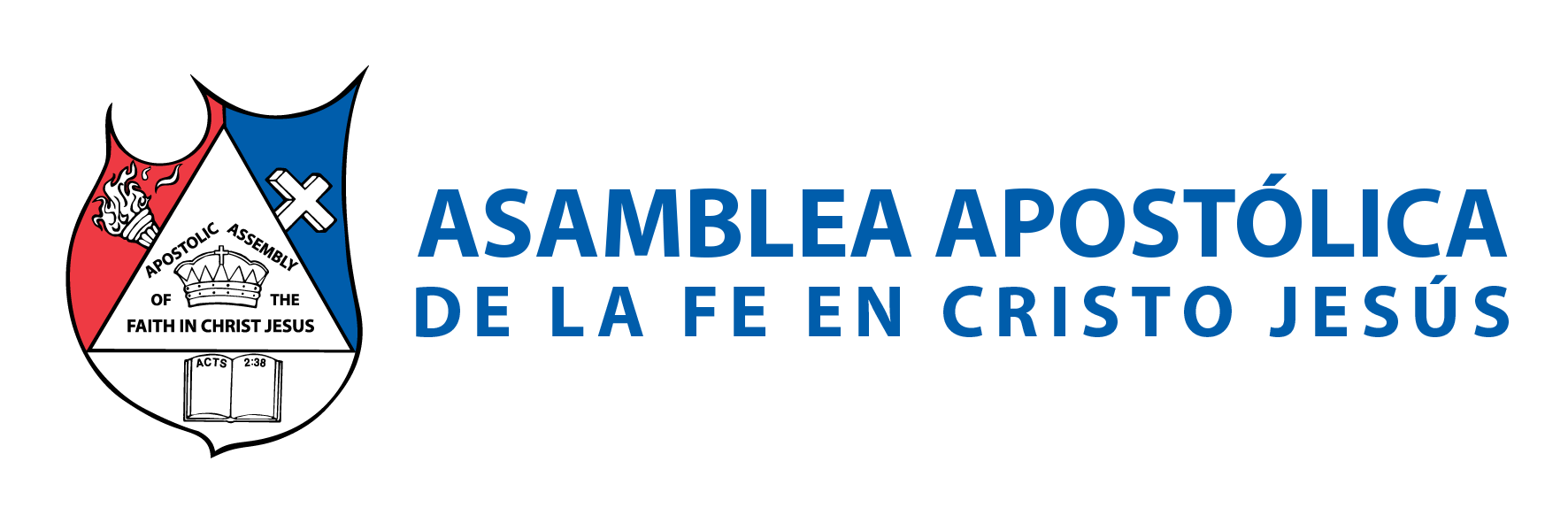 Hechos 13:1: “Había entonces en la iglesia que estaba en Antioquía, profetas y maestros: Bernabé, Simón el que se llamaba Niger, Lucio de Cirene, Maneen el que se había criado junto con Herodes el tetrarca, y Saulo”. 
Hechos 15:4: “Y llegados a Jerusalén, fueron recibidos por la iglesia y los apóstoles y los ancianos, y refirieron todas las cosas que Dios había hecho con ellos”.  
Colosenses 4:16: “Cuando esta carta haya sido leída entre vosotros, haced que también se lea en la iglesia de los laodicenses, y que la de Laodicea la leáis también vosotros”.
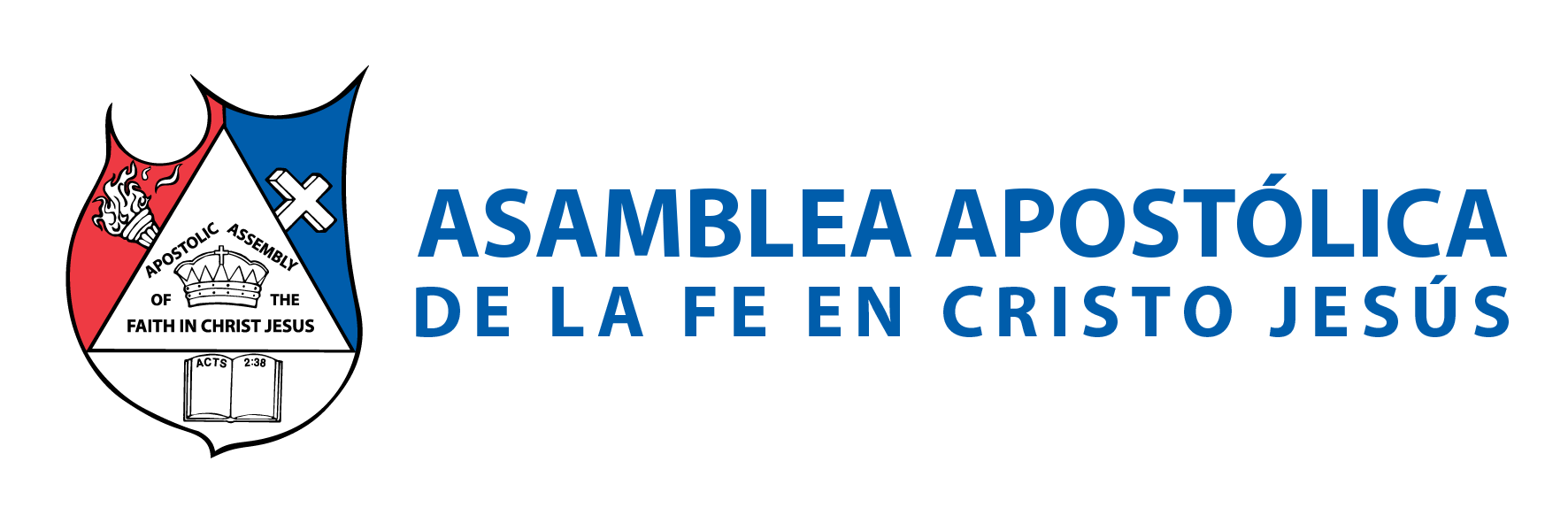 2 de Tesalonicenses 1:1: 
“Pablo, Silvano y Timoteo, a la iglesia de los tesalonicenses en Dios nuestro Padre y en el Señor Jesucristo”. 
El concepto de iglesia local o iglesia organizada. Es el cuerpo de los creyentes que profesan ser cristianos, y se reúnen en una localidad o un grupo de asambleas locales.
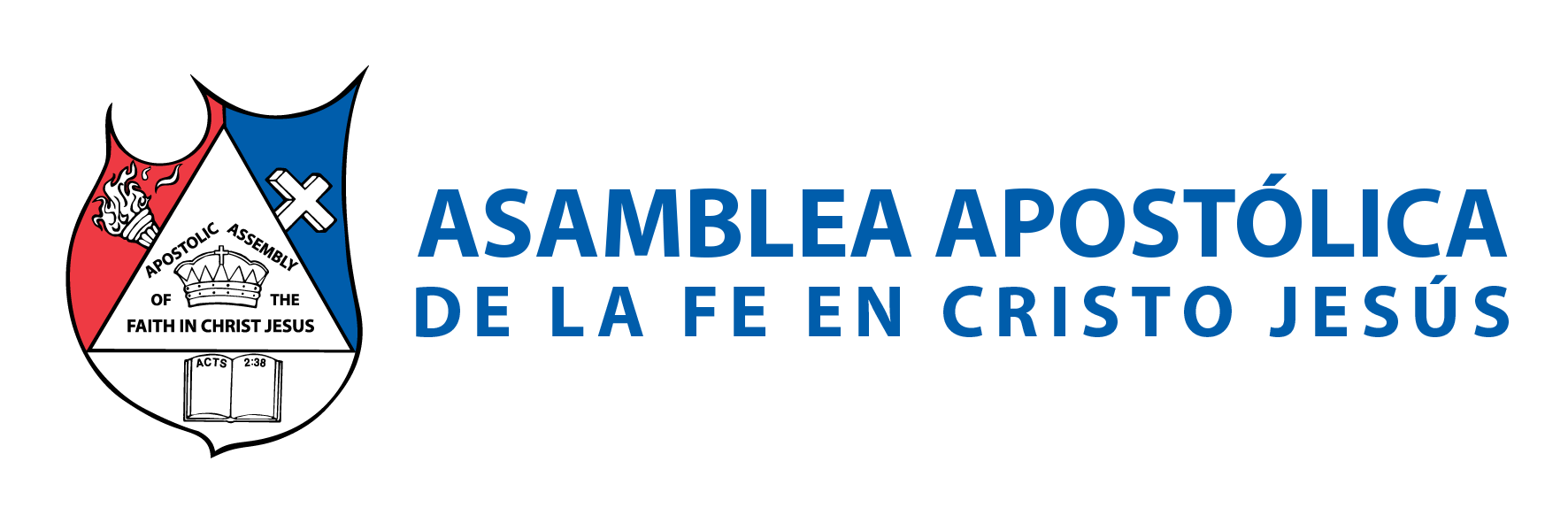 IV.- LA IGLESIA COMO INSTITUCIÓN 
Nuestra declaración de iglesia como institución. La declaración doctrinal de nuestra Iglesia dice: “Creemos que la Iglesia de nuestro Señor Jesucristo es una, universal e indivisible, formada por todos los hombres, sin distinción de nacionalidad, idioma, color o costumbres; que hayan aceptado a nuestro Señor Jesucristo como su Salvador y hayan sido bautizados en el cuerpo por el Espíritu Santo (1 Corintios 12:13). Los vínculos que unen a los miembros de la Iglesia son el amor y la fe común y su estandarte o bandera es el Nombre de Jesucristo, ante cuyo emblema marcha gallardamente la Iglesia, imponente como ejércitos en orden (Cantares 6:10)”.
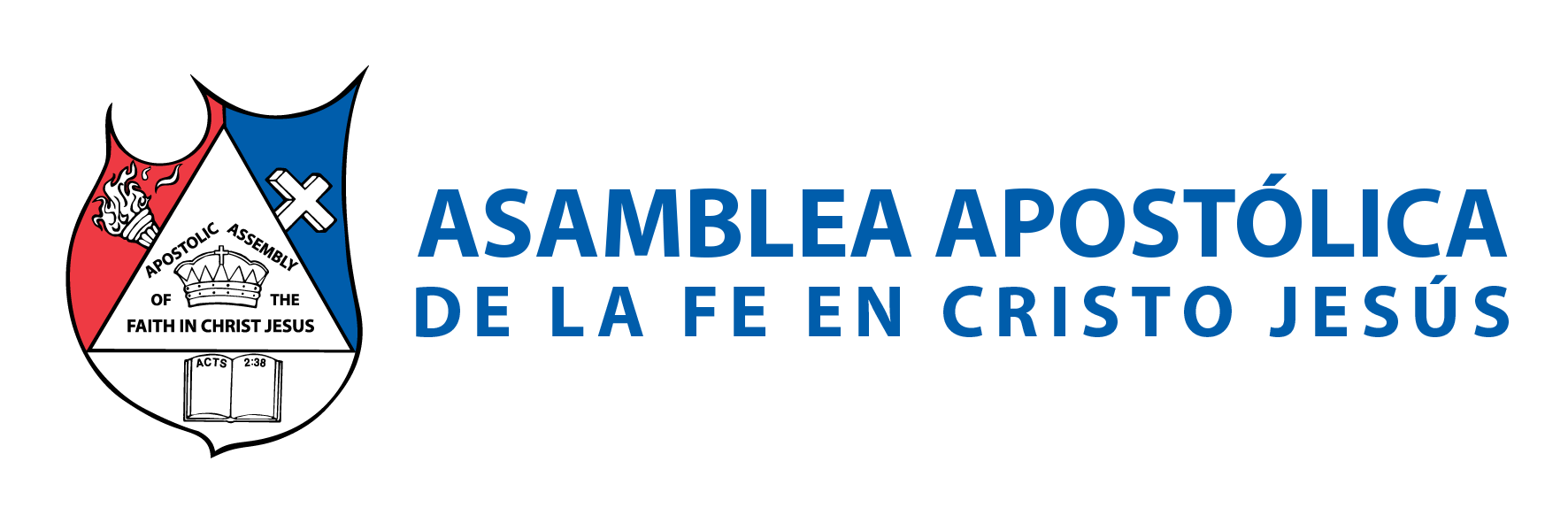 A. LA SALUD DE LA IGLESIA. Mediante la obediencia de sus normas de inspiración bíblica, crear un ambiente organizacional saludable; donde el respeto, el amor y mutuo auxilio estimulen el crecimiento espiritual, numérico y económico de las congregaciones apostólicas (Efesios 4:16). No un venenoso y asfixiante burocratismo, sino el orden de Dios que protege y nutre la salud espiritual de las iglesias locales.
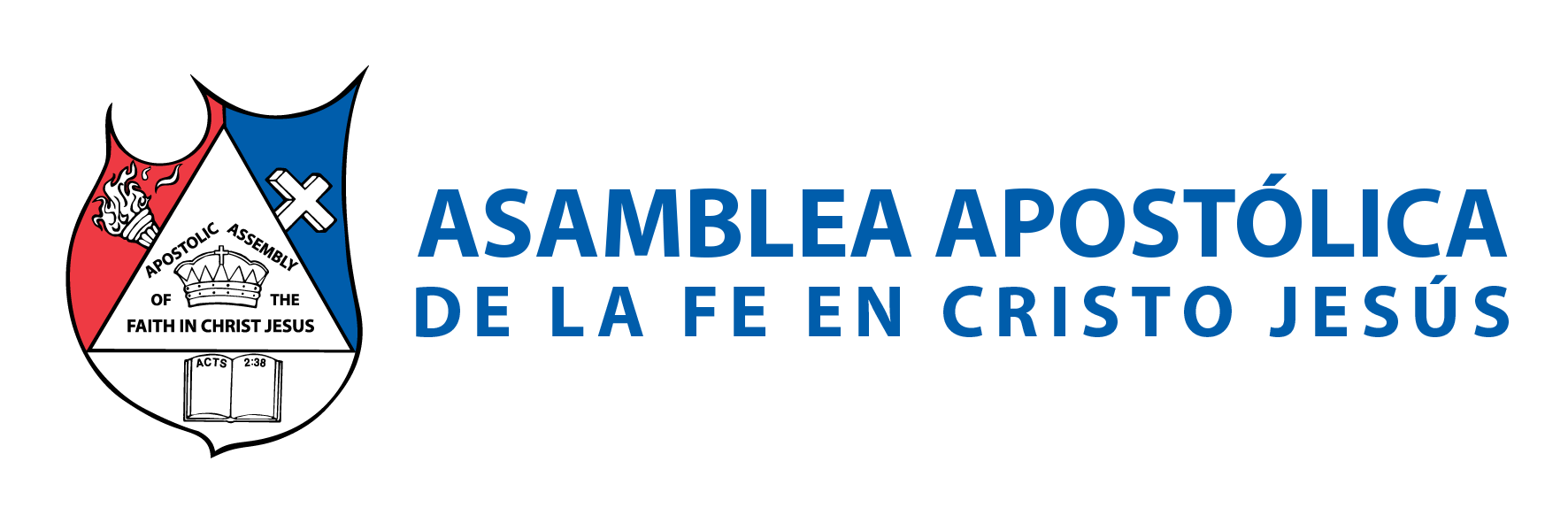 B. LA UNIDAD DE LA IGLESIA. Proteger la unidad de la Iglesia de los constantes ataques del enemigo, que así intentan debilitarla; distraerla o desacreditarla (Juan 17:23). 
C. LA FIDELIDAD DE LA IGLESIA. Mantener la vida y el pensamiento de la Asamblea Apostólica, centrados en Cristo. Que nuestra adoración, evangelización, educación cristiana y servicio social; sean Cristocéntricos 1 Corintios 3:11. 
D. LA LEGALIDAD DE LA IGLESIA. Proporcionar el marco legal para que las iglesias desarrollen sus ministerios en cumplimiento con las leyes federales, estatales, condados y locales de los Estados Unidos de América. Y en respeto a las leyes de cada país donde hay obra misionera.
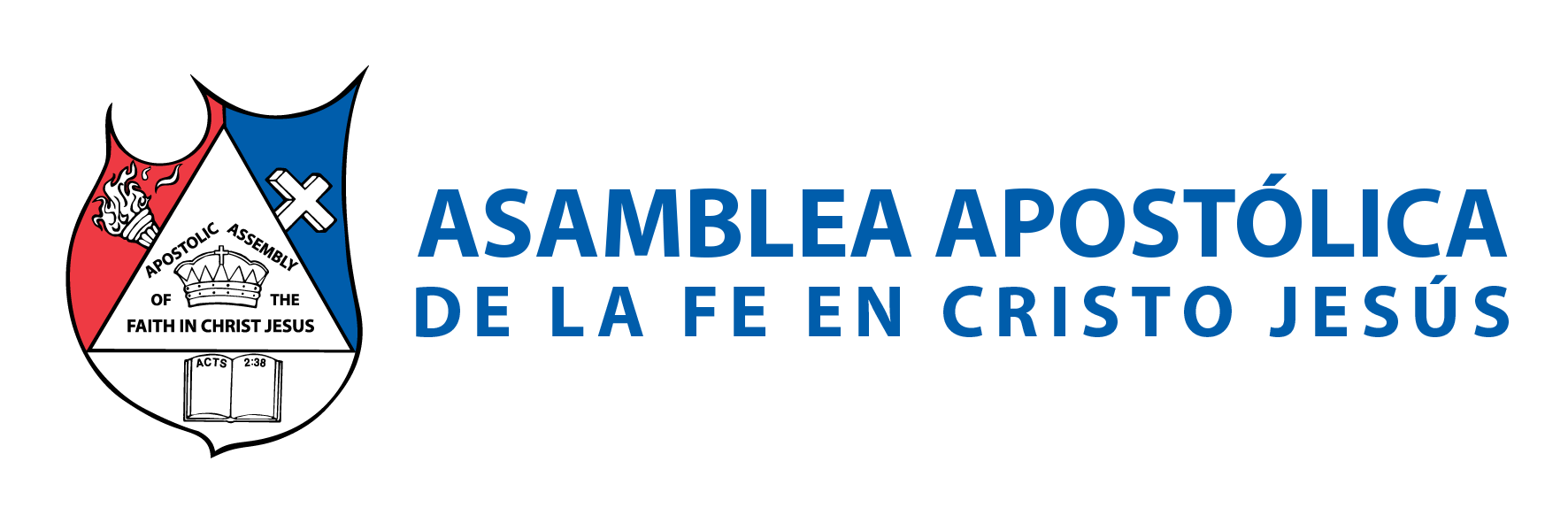 V.- CAMPO MISIONERO 
Creemos que las iglesias en el campo misionero forman junto con las congregaciones en los Estados Unidos de América; la Iglesia del Señor. A. LA MISIÓN DE LA IGLESIA Marcos 16:15-16: “Y les dijo: Id por todo el mundo y predicad el evangelio a toda criatura. El que creyere y fuere bautizado, será salvo; mas el que no creyere, será condenado”.
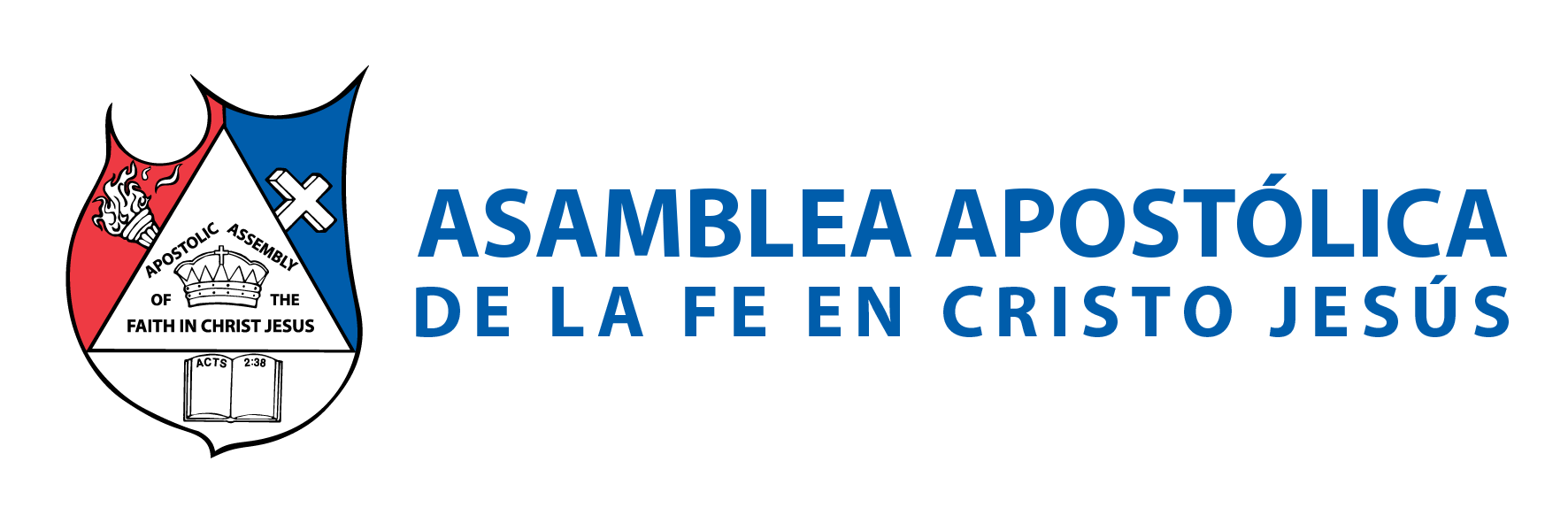 Mateo 28:19-20: “Por tanto, id, y haced discípulos a todas las naciones, bautizándolos en el nombre del Padre, y del Hijo, y del Espíritu Santo; enseñándoles que guarden todas las cosas que os he mandado; y he aquí yo estoy con vosotros todos los días, hasta el fin del mundo. Amén”. 
Juan 15:8: “En esto es glorificado mi Padre, en que llevéis mucho fruto, y seáis así mis discípulos”. 
Mateo 10:6-8: “sino id antes a las ovejas perdidas de la casa de Israel. Y yendo, predicad, diciendo: El reino de los cielos se ha acercado. Sanad enfermos, limpiad leprosos, resucitad muertos, echad fuera demonios; de gracia recibisteis, dad de gracia”.
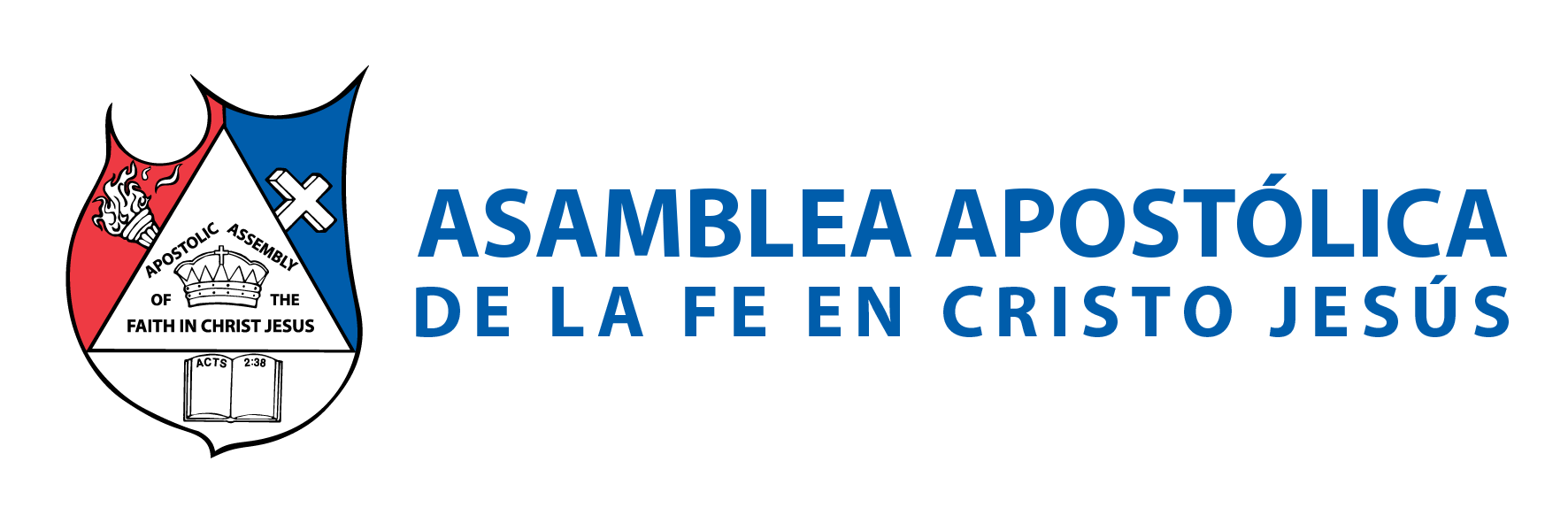 VI.- TÍTULOS DESCRIPTIVOS DE LA IGLESIA 
La Iglesia recibe algunos títulos que describen su naturaleza, y relación con Cristo; estos los encontramos en la Biblia, veamos algunos de ellos: 
EL REBAÑO DEL SEÑOR. Juan 10: 14-16. Si 
la Iglesia es un rebaño, entonces Jesús es su pastor. 
B. LABRANZA Y EDIFICIO DE DIOS. (1 de Corintios 3: 9). Si la Iglesia es labranza, entonces Jesús lo cultiva.
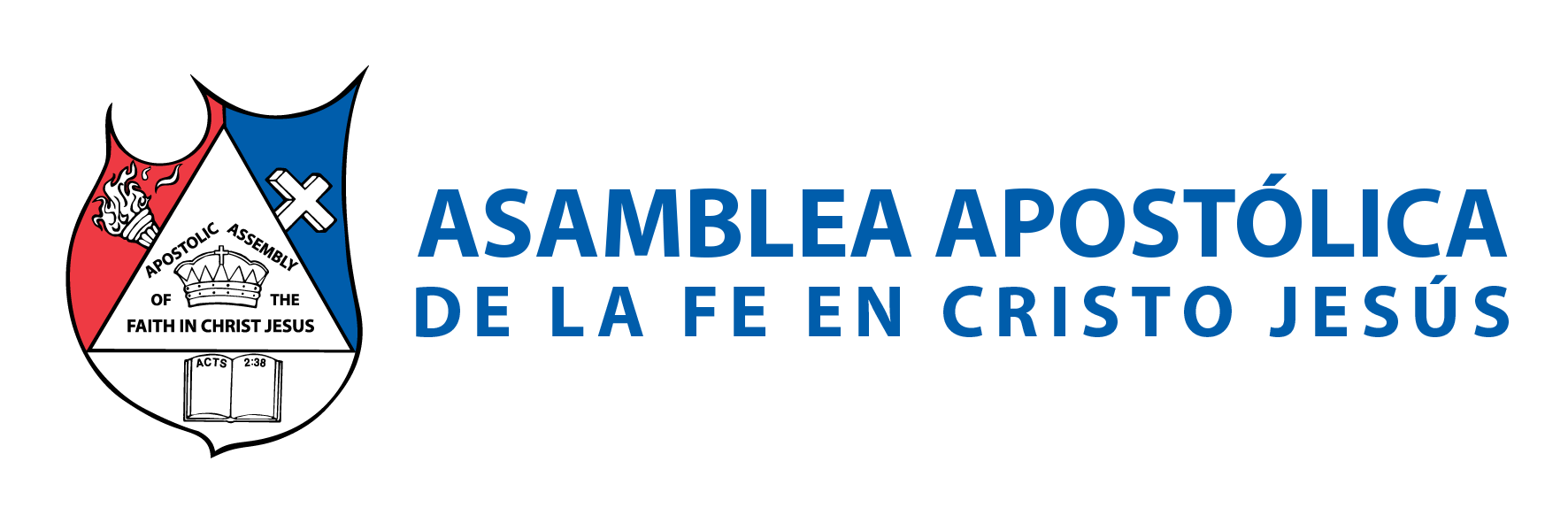 C. TEMPLO DE DIOS. (1 de Corintios 3: 16). Si la iglesia es un templo, entonces Jesús lo habita. D. EL CUERPO DE CRISTO. (Efesios 1: 22-23). 
E. LA ESPOSA DE CRISTO. (Efesios 5: 21-33). 
F. COLUMNA Y BALUARTE DE LA VERDAD. (1 de Timoteo 3: 15).
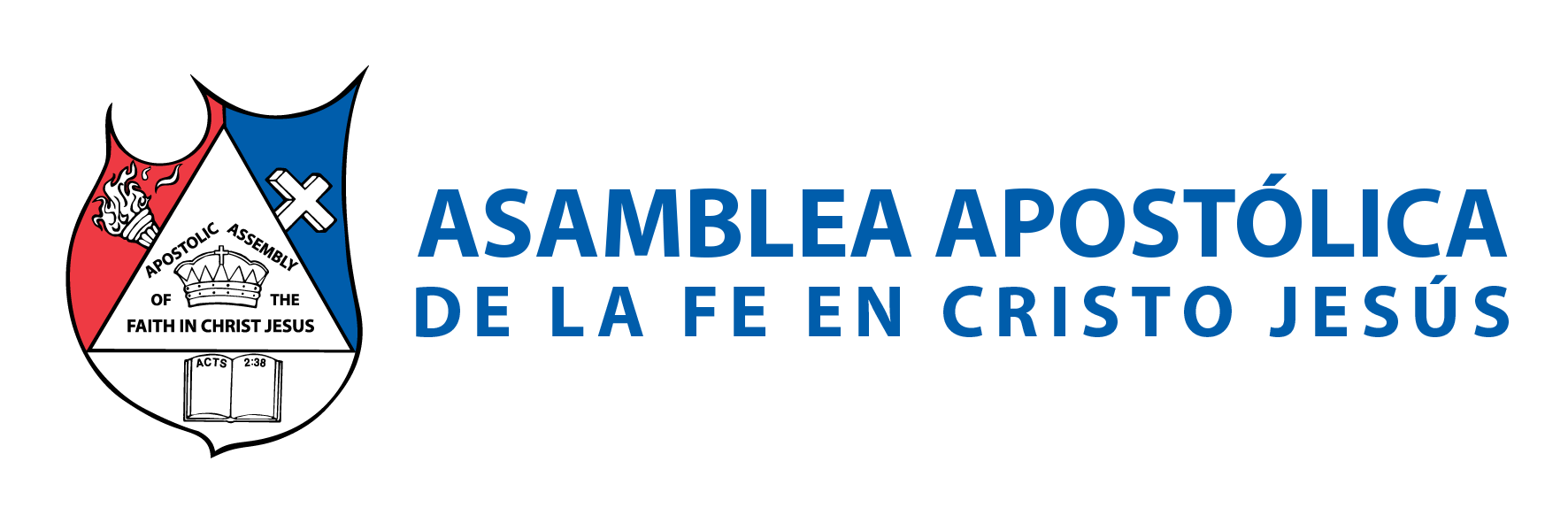 Se tiene que cumplir con algunos requisitos, para pertenecer a una iglesia local. Se debe cumplir con los requisitos que la iglesia ha acostumbrado, de esto tenemos los siguientes: 
1. Aceptar a Jesucristo como salvador personal. Mateo 10:10 y Juan 6:47. 
2. Arrepentimiento. Hechos 2:38. 
3. Bautismo. En agua y por el Espíritu Santo. Marcos 16: 16. 
4. Congregarse. Hebreos 10: 25. 
5. Cumplir con las responsabilidades, de doctrina y de la Iglesia. Hechos 2: 42.
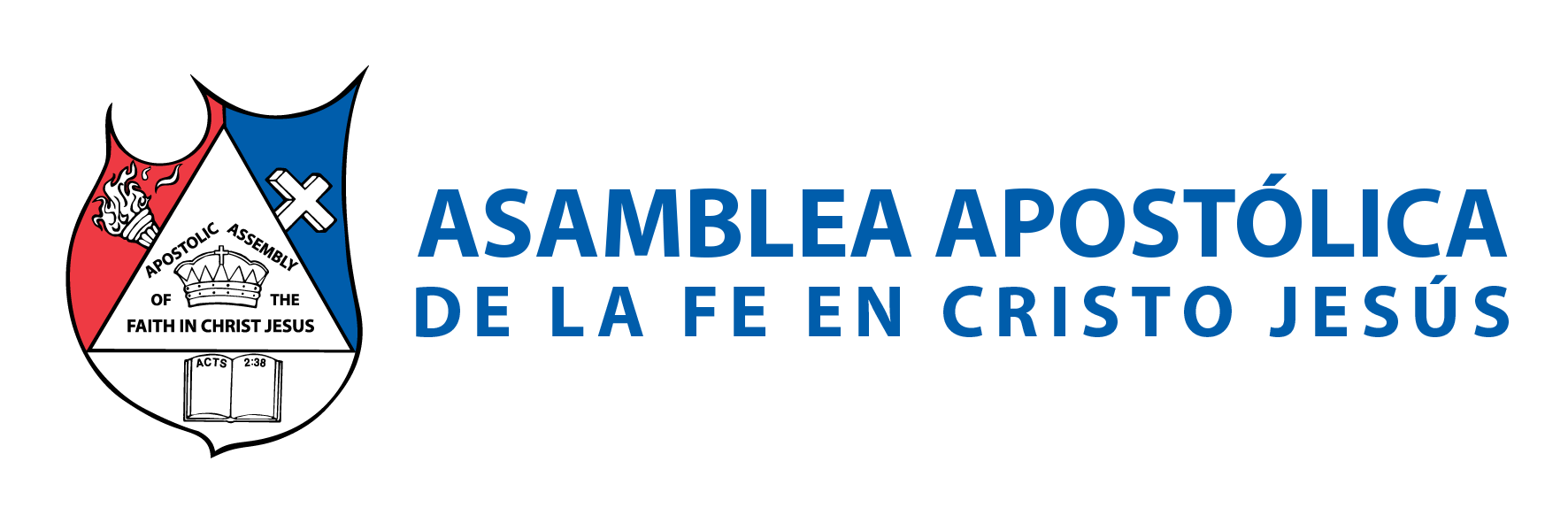 VII.- RESPONSABILIDADES Y PRIVILEGIOS DE LOS MIEMBROS DE LA IGLESIA 
Como toda entidad, debemos saber lo que establece para todos los que se adhieren a ella; ciertos privilegios, pero también responsabilidades. 
Para todos los miembros bautizados, se describen los privilegios y las responsabilidades. 
PRIVILEGIOS 
Participar de la Santa Cena. 1 Co. 11:23-34. 
2. Participar de los Cultos en el Señor. Ef. 5:18-20. 
3. Recibir algún cargo o función específica. 1 Co. 15:58.
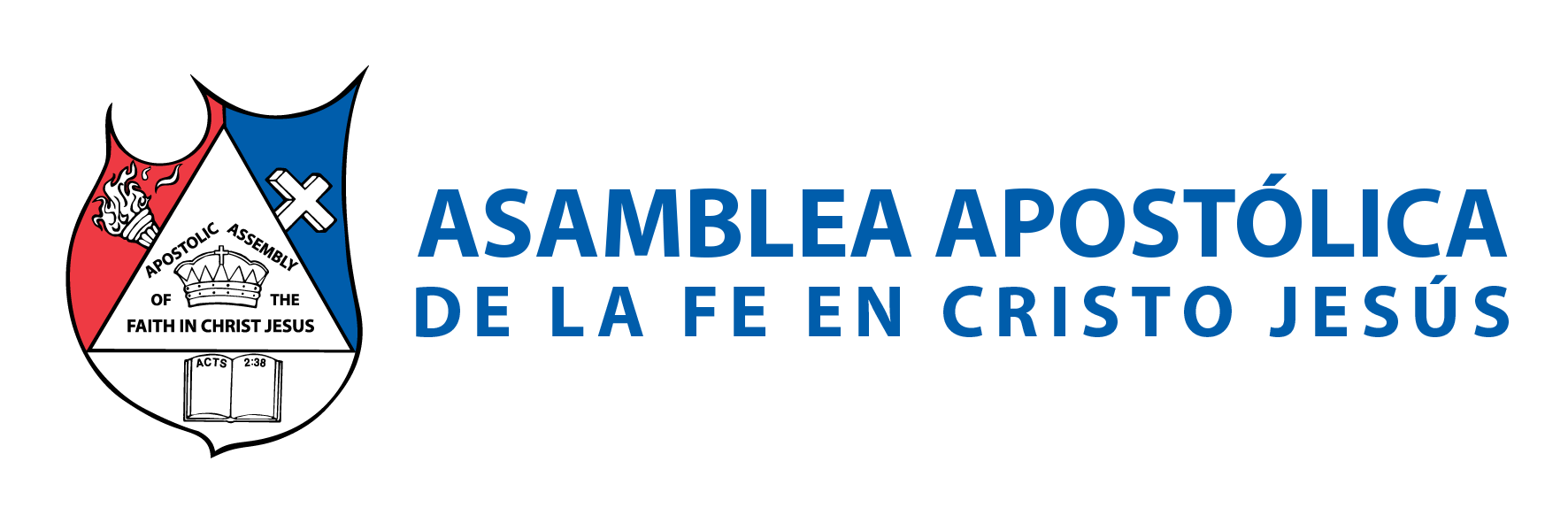 4. Predicar la Palabra de Dios. Ro. 9:14-16. 
5. Ser receptores de todas las promesas. 2 Pe. 1:3-4. 
6. Ser receptores de los dones espirituales. Ro. 12:3-7. La vida eterna. Lucas. 18:29-30.
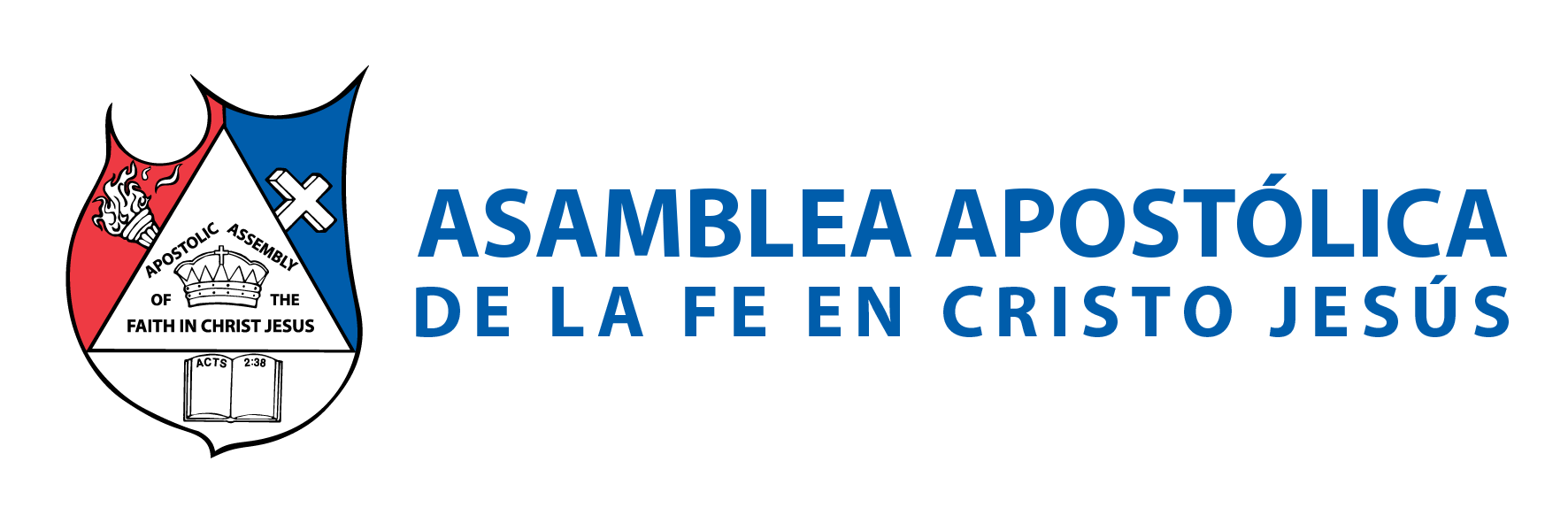 B. RESPONSABILIDADES 
Asistencia a todos los cultos. Hebreos 
10:23-25. 
2. Ofrendar. 1Corintios 16:2,3. 
3. Diezmar. (el 10% de nuestras entradas). Mal. 3:7-12. 
4. Guardar el testimonio. Tito 2.
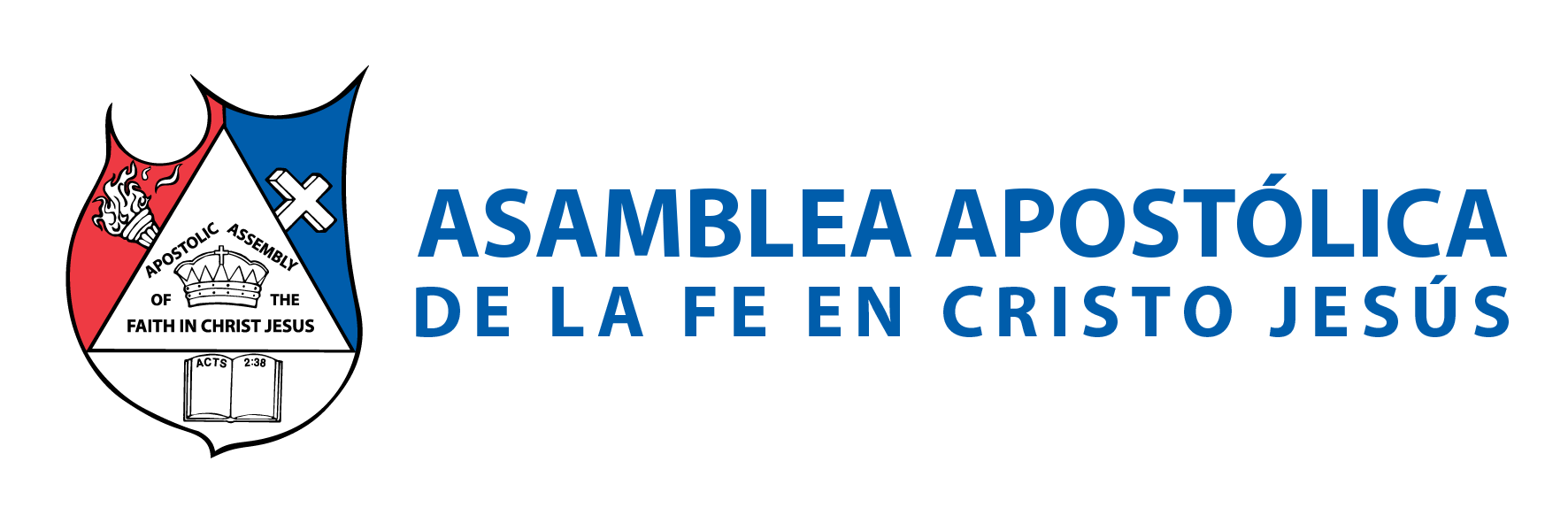 5. Defender la doctrina. 1 Pedro 3:15. 
6. Vivir en santidad. Hebreos 12:14. 
7. Obedecer y respetar a las autoridades de la Iglesia. Hebreos 13:1. 
8. Ser buenos ciudadanos. Tito 3:1.
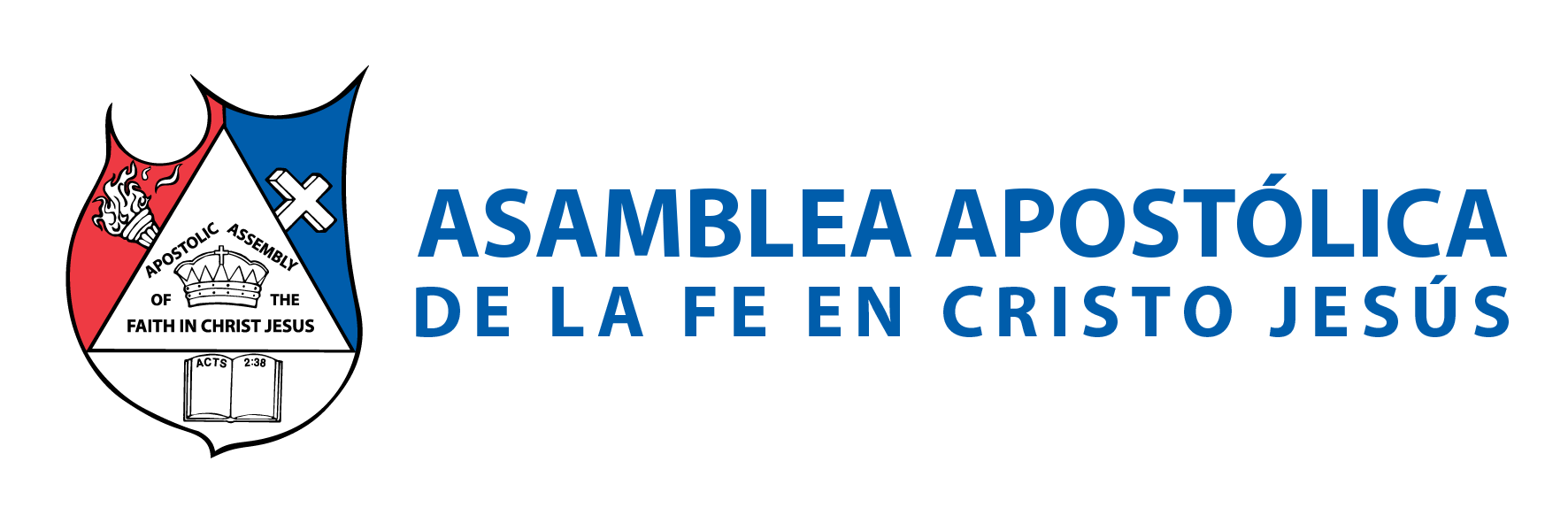 CONCLUSIÓN 
La iglesia no solo es el cuerpo de Cristo, sino que también es una entidad legal en la tierra; y específicamente tiene que estar registrada legalmente y cumplir con todos los requisitos, que exigen las leyes de este país; de la misma manera en todos los países del campo misionero que la iglesia tenga personalidad jurídica.
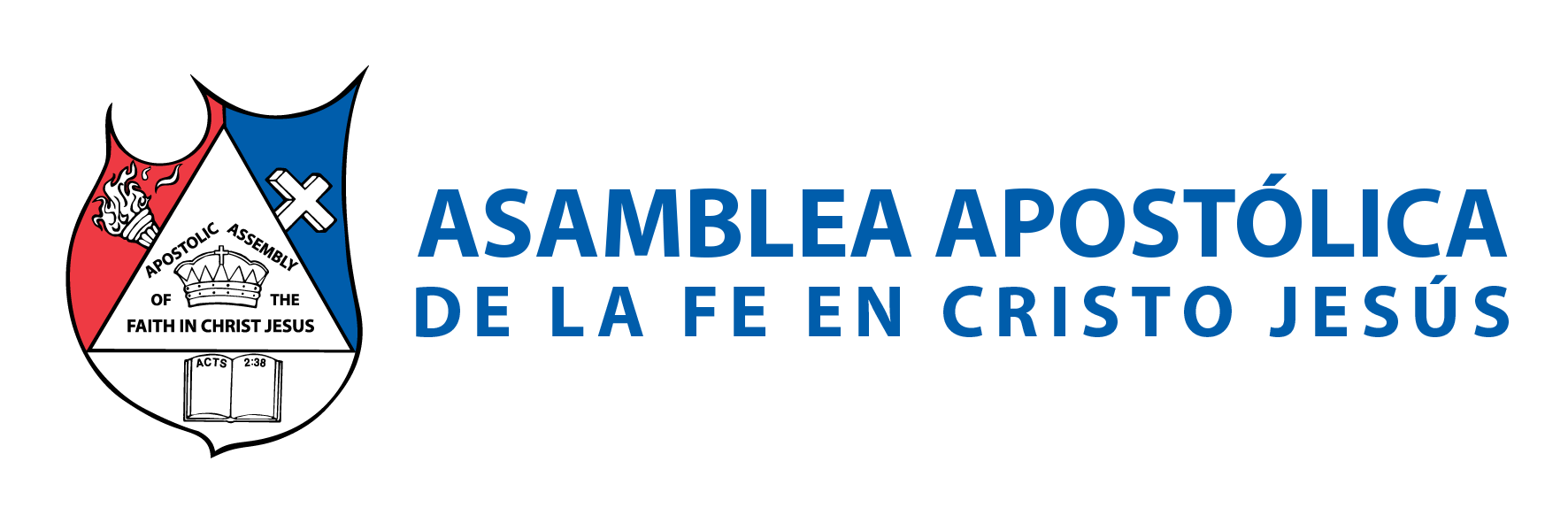